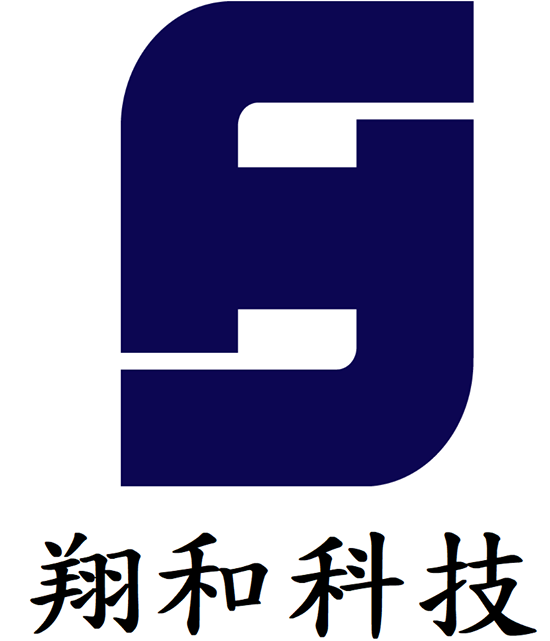 Eason Lin
2021/1/21
About me
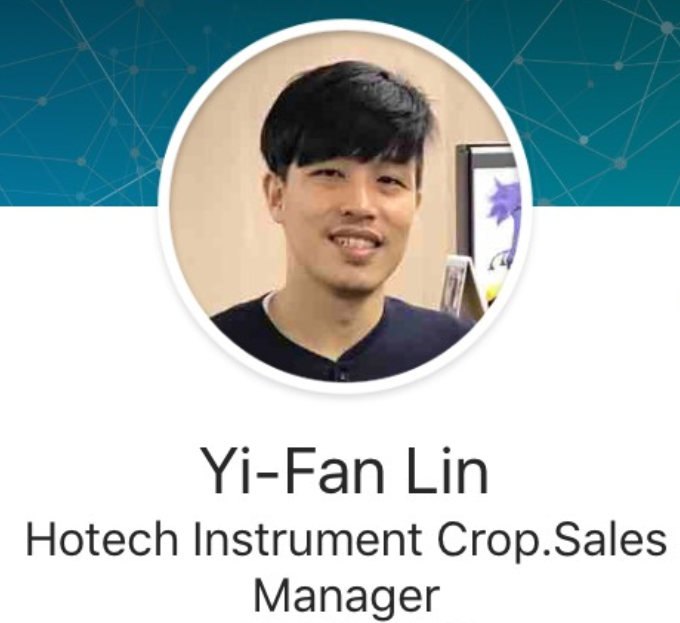 林逸帆  Eason Lin 
大安高工 汽車修護科
南台科技大學
  機械工程系先進汽車組
國家儀器股份有限公司
     -  2007 到職
     -  2008 新竹市內勤業務工程師
     -  2011 北桃園內勤業務工程師
     -  2012 南區資深學術專員
     -  2016 業務開發工程師
現職: 和德科儀企業有限公司
          翔和科技企業有限公司
     -  2017 業務經理
     -  凌華科技ADLINK學術總經銷
     -  國家儀器NI Partner 
     -  Pico Scope 學術經銷商
     -  IDS 相機學術銷售
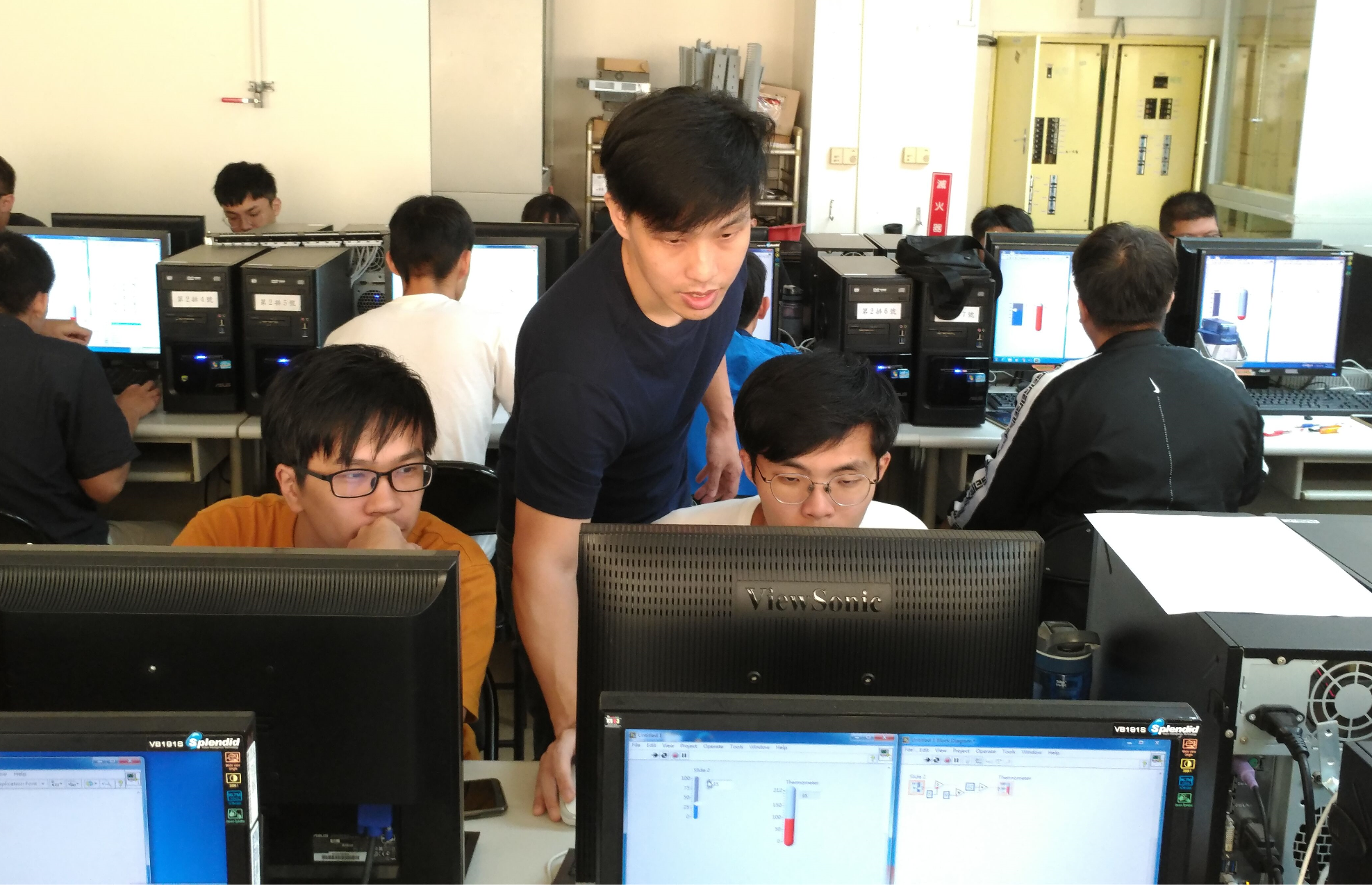 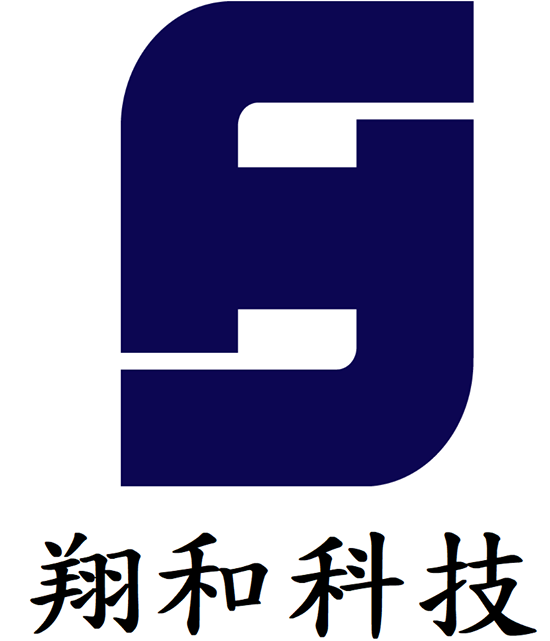 About us
- Established in 2016
- National Instrument alliance partner
- ADLINK Technology academic partner  
- HOTECH Instrument alliance partner
- Provide technical consulting services for Signal Measurements, Instruments/ Machine Controls , Process Automation and hardware/ Software System Integration
- Major products : LabVIEW / DAQ / PXI systems / PICO Scope / IDS&3D Camera / Industrial PC
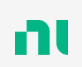 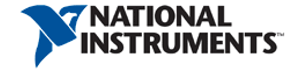 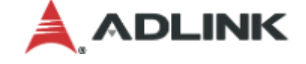 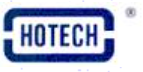 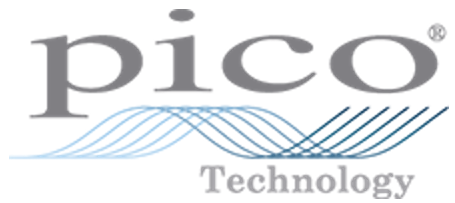 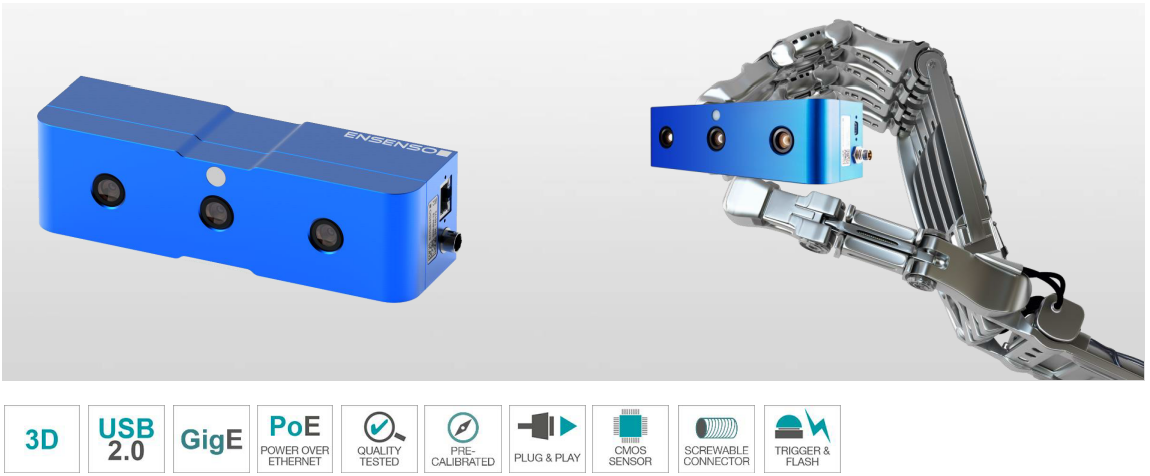 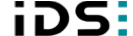 [Speaker Notes: 近幾年來，我們除了有NI的經銷權之外，我們也和國內幾個大廠也有經銷上的合作因為我們深信，能夠提供多方面的服務，讓客戶有更多的選擇，是我們服務的使命
我們不是只有銷售。也要成為客戶的好幫手。顧問以及研究夥伴主要有ADLINK工業電腦與IOT工業4.0量測物聯網元端，ROS機器人的開發IDS工業用相機以及3D相機整合方案英國PICOSCOPE的全世界第一台手持示波器的經銷我們皆可透過LabVIEW，協助學校與研究單位或是公司來做整合上的開發]
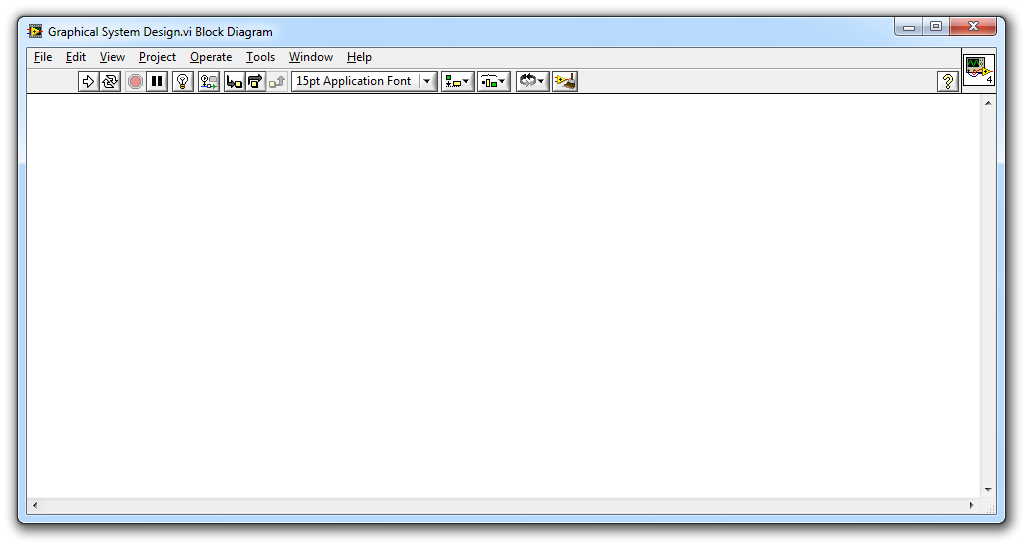 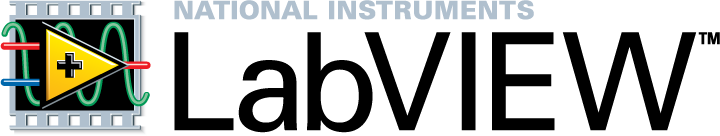 A Highly Productive Graphical Development Environment for Scientists and Engineers
Hardware APIs
Built-In Libraries
Custom User Interfaces
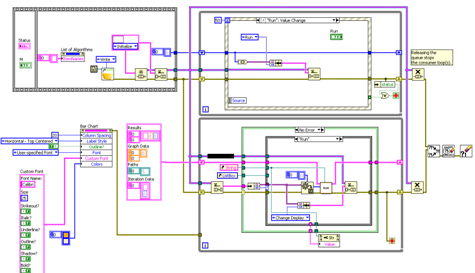 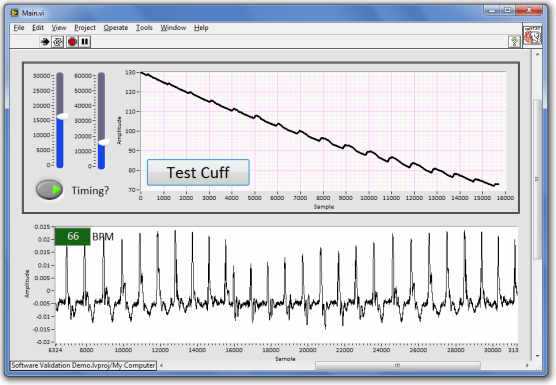 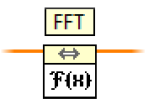 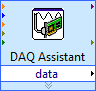 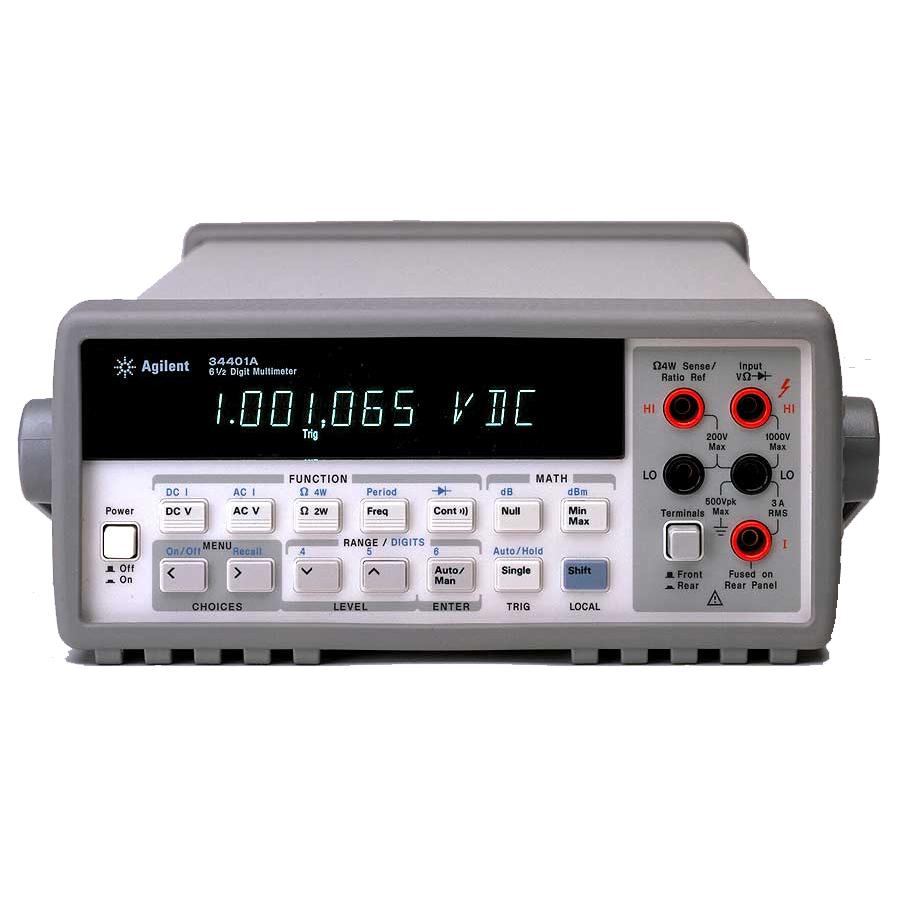 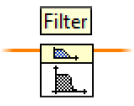 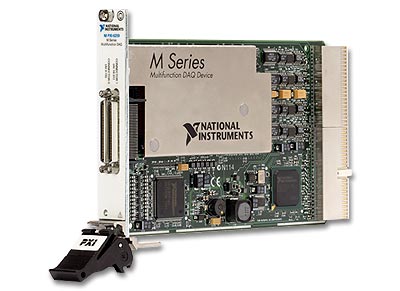 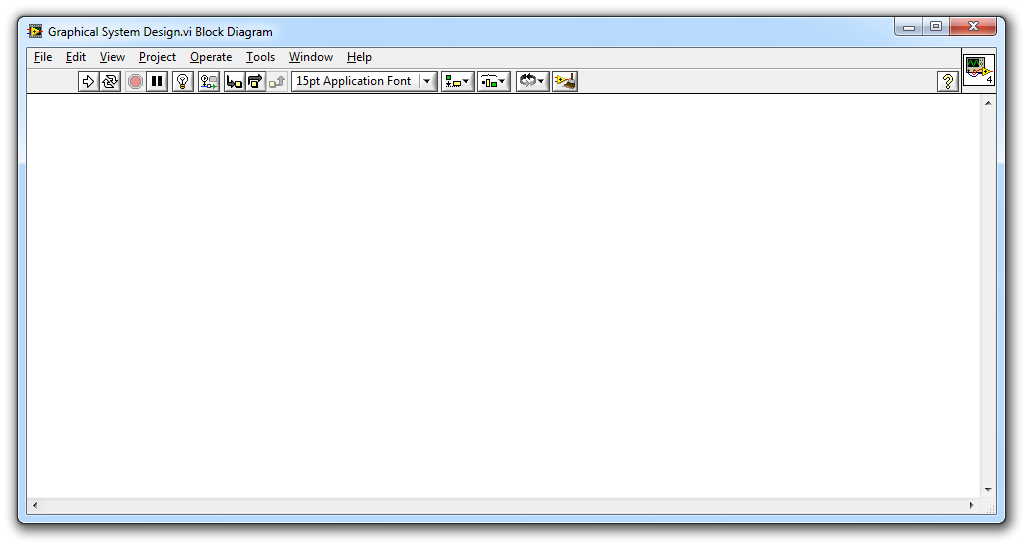 Deployment Targets
Technology Abstractions
Programming Approaches
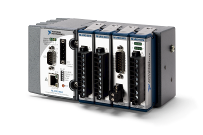 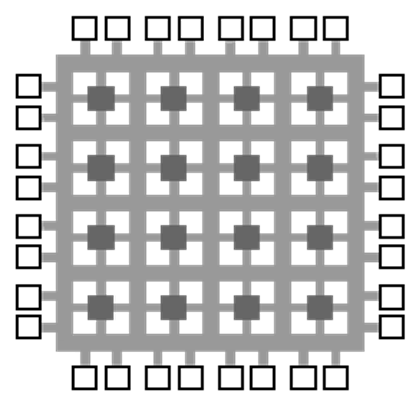 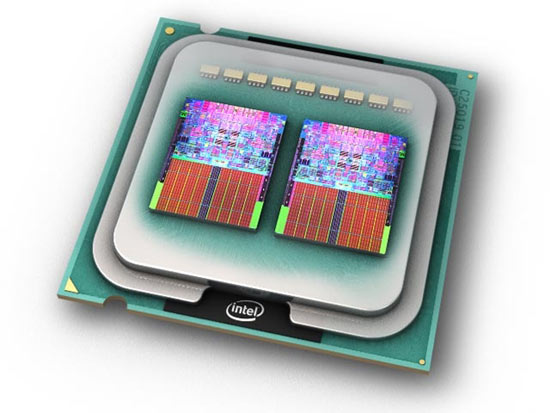 G
.m
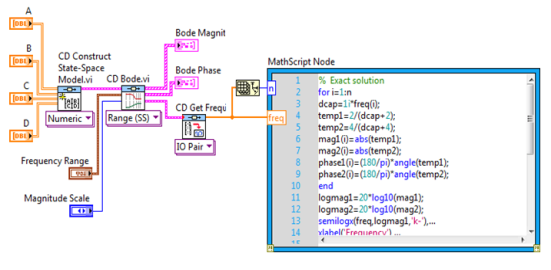 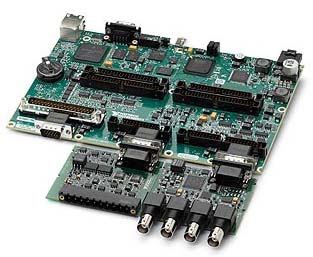 [Speaker Notes: Labview是甚麼呢?
Labview是一個針對科學家以及工程師的圖形化的開發環境
提供了 硬體的應用程式介面、內建函式庫、可編輯的使用者介面、佈署的硬體 像是資料擷取卡等等、labview將許多科技抽象畫 整合到電腦的平台上]
我們住在一個圖形化的世界
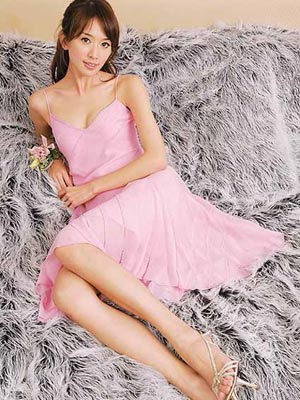 173 cm
48Kg
B型
牡羊座
33C,23,33
單身
喜愛看電影，旅遊
精通英文，廣東話，國語
喜歡籃球，棒球，羽毛球
最喜歡紫色
喜歡夏天和冬天
去過洛杉磯，香港，日本
喜歡吃甜甜圈，薯條，牛肉麵
喜歡喝牛奶，頻果汁
孝順父母
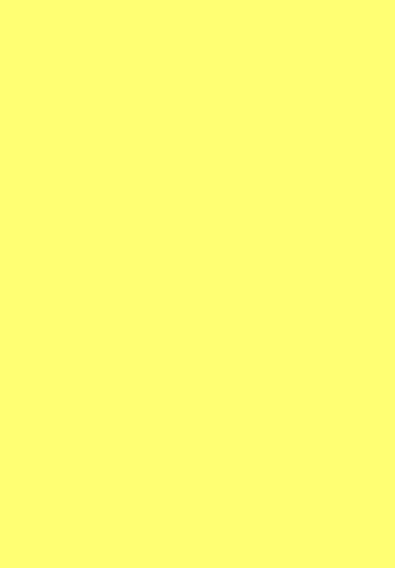 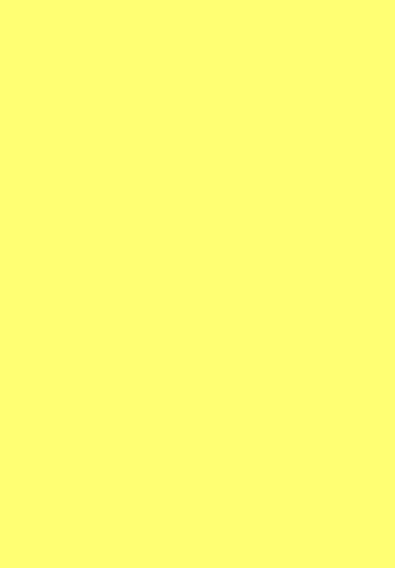 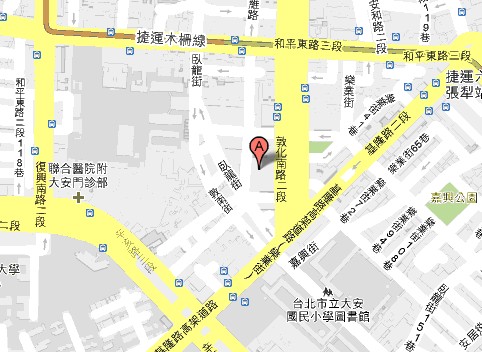 翔和科技企業有限公司
新北市三重區重新路
五段609巷8號7樓之二
vs
Our Mission
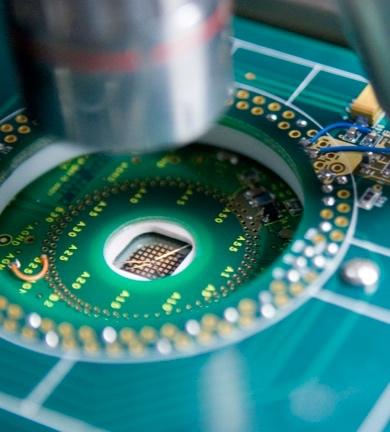 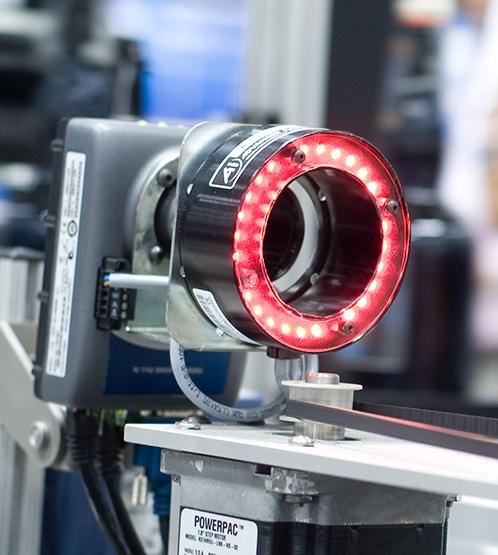 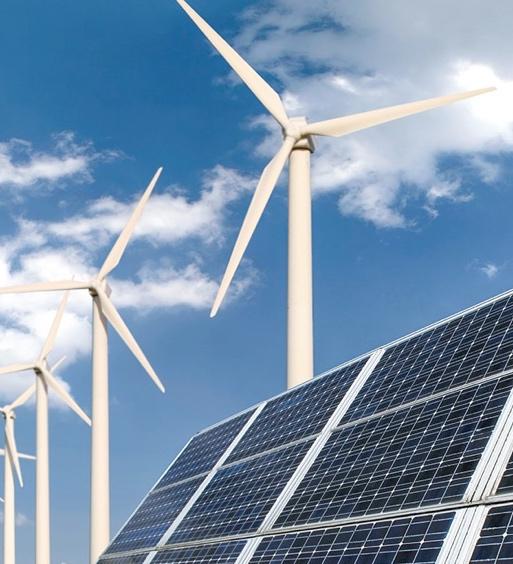 We equip engineers and scientists with the systems
that accelerate productivity, innovation, and discovery.
[Speaker Notes: 我們的使命是提供工程師和科學家，更快的工具和系統。幫助他們加快工作效率，創新和發現。
重點就是加快工程師與研究員的開發時間。]
Our Customers
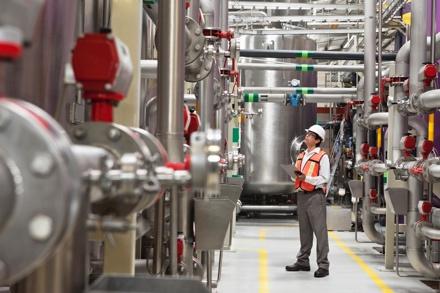 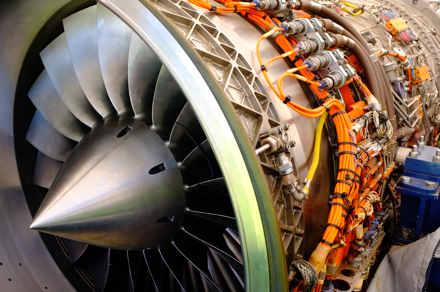 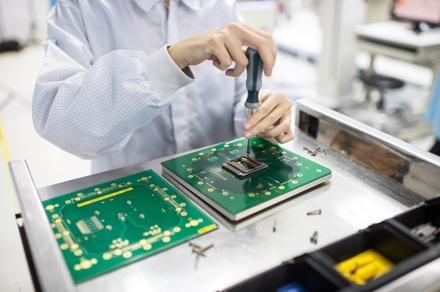 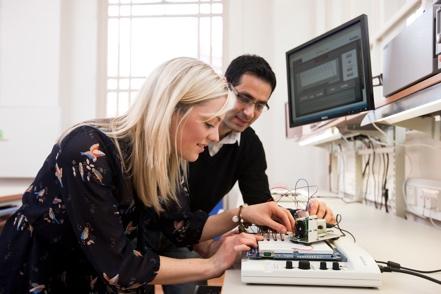 Electronics and Semiconductor
Industrial Machinery
Aerospace and Defense
Academic and Research
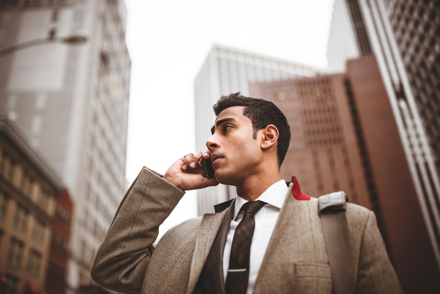 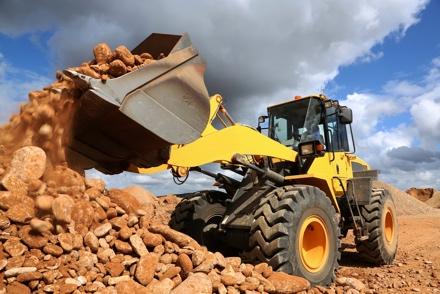 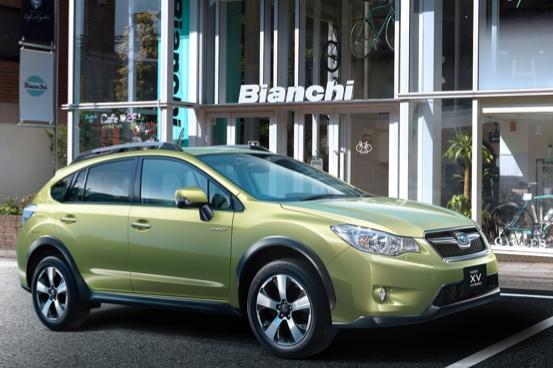 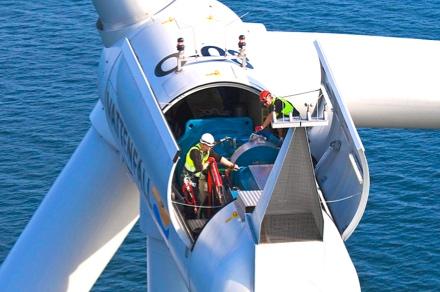 Transportation and 
Heavy Equipment
Wireless
Automotive
Energy
[Speaker Notes: 我們客戶以及淺在客戶包含，工業機械。航空與國防，電子業與半導體，學術與研究。無線傳輸，交通與重機械，自動化，能源產業, 我們與這些各行各業的工程師合作交流，使用LabVIEW 與各產牌的設備，並提供客戶獨特的定位監測，電源，無線量測解決方案，幫助客戶跨越多個產業，我們也利用這樣的趨勢獲取公司的營收。
由於我們長期在學術以及公家單位的耕耘，學生畢業之後到了業界，很榮幸的他們也會尋求我們的協助
我們也有一些合作於軟體開發，以及各種專案的協助，
甚至也提供在學學生的實習機會
所以我們深信在學術以及研究單位耕耘，除了可以幫助他們在學校的學習，甚至是未來就業的發展]
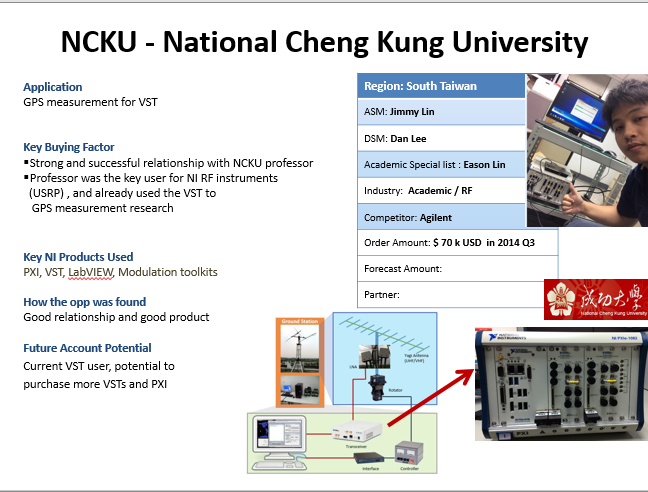 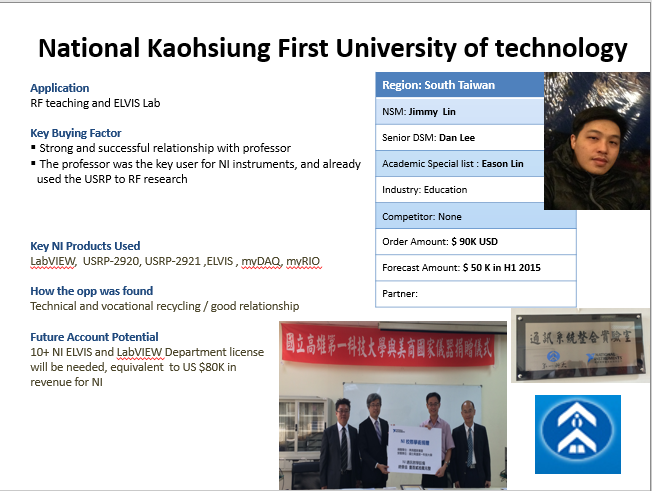 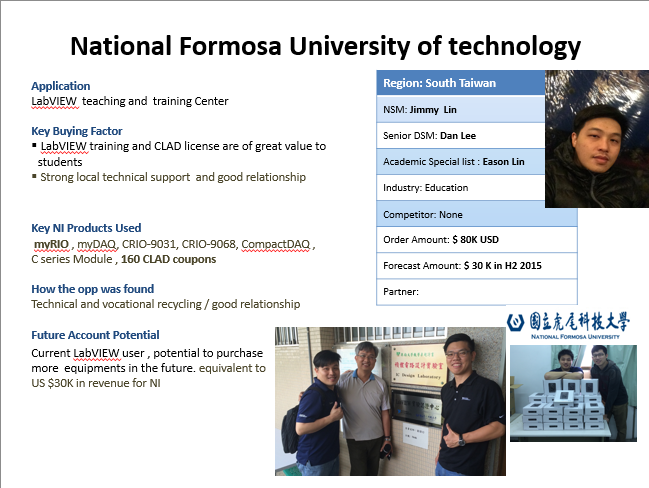 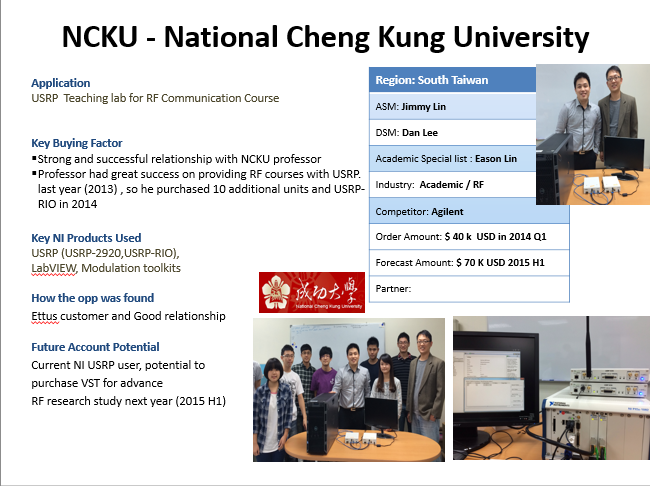 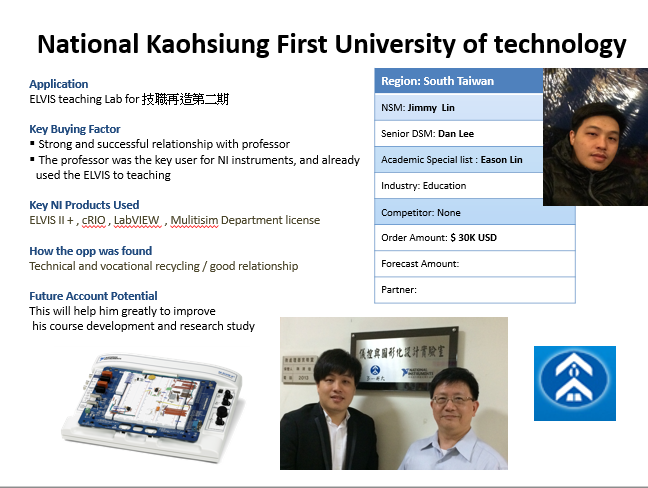 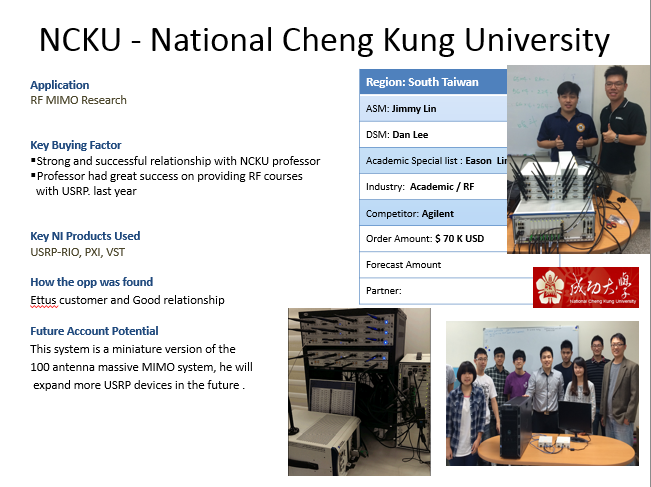 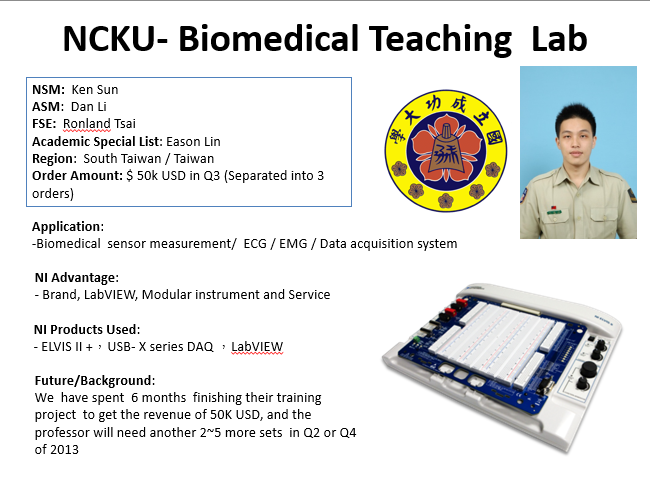 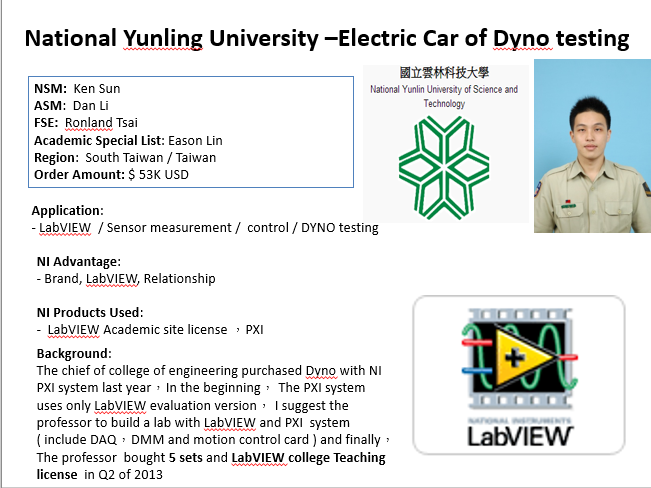 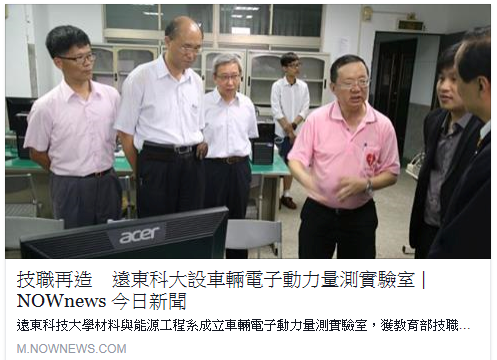 [Speaker Notes: 我們在各大專院校成立許多教學實驗室，成大電機的5G通訊，
雲科大機械與自動化，高雄科大電子學量測實驗室，
在虎尾科大成立南台灣的LabVIEW證照考場，
去年底北科大物聯網量測實驗室，]
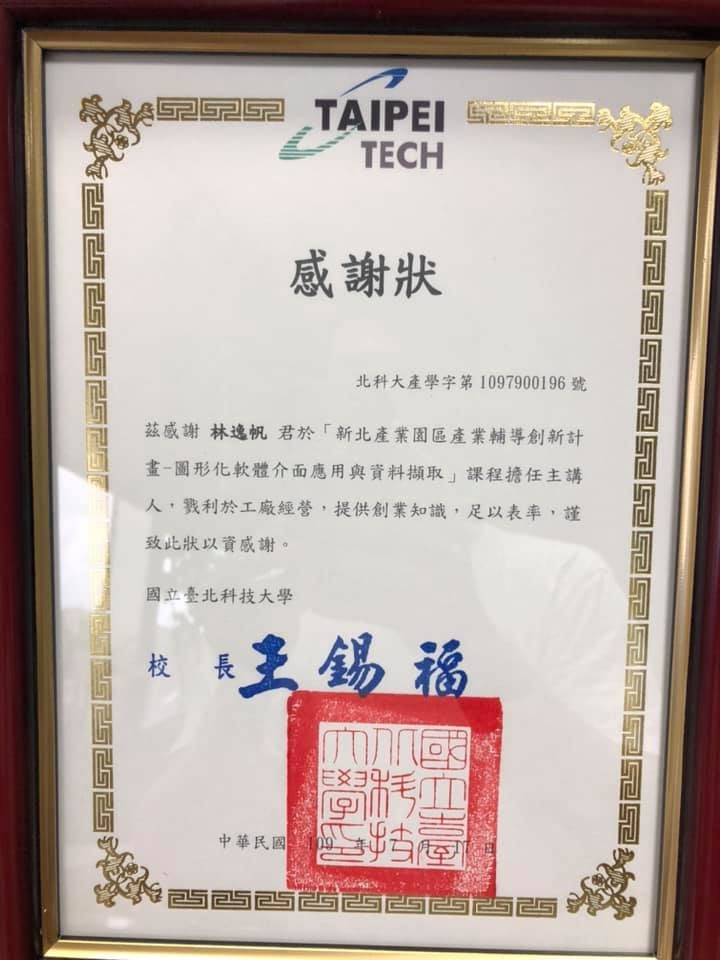 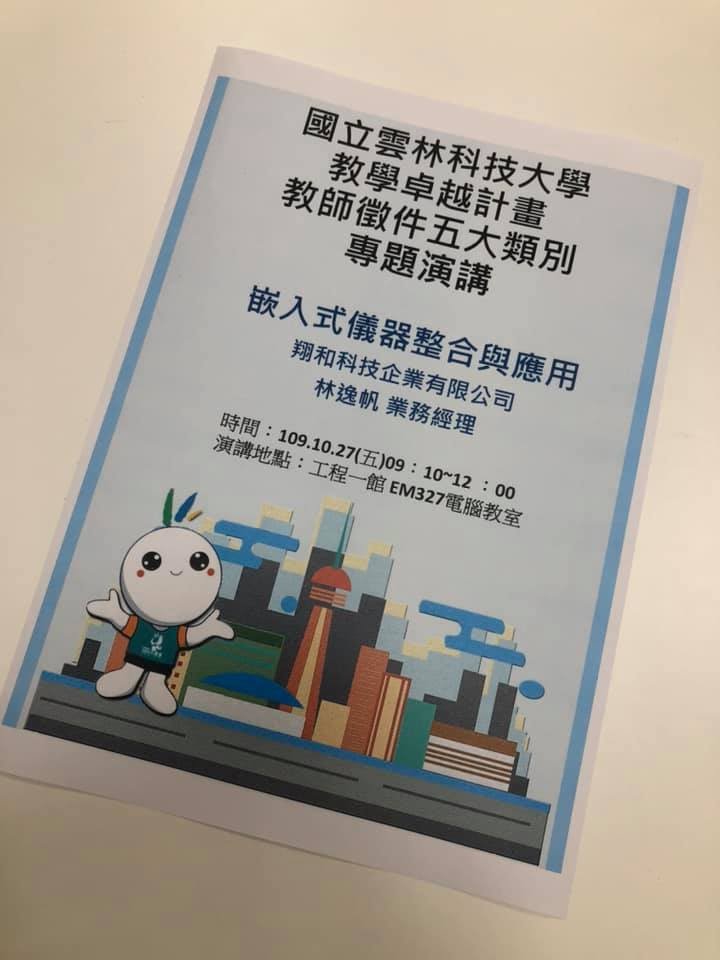 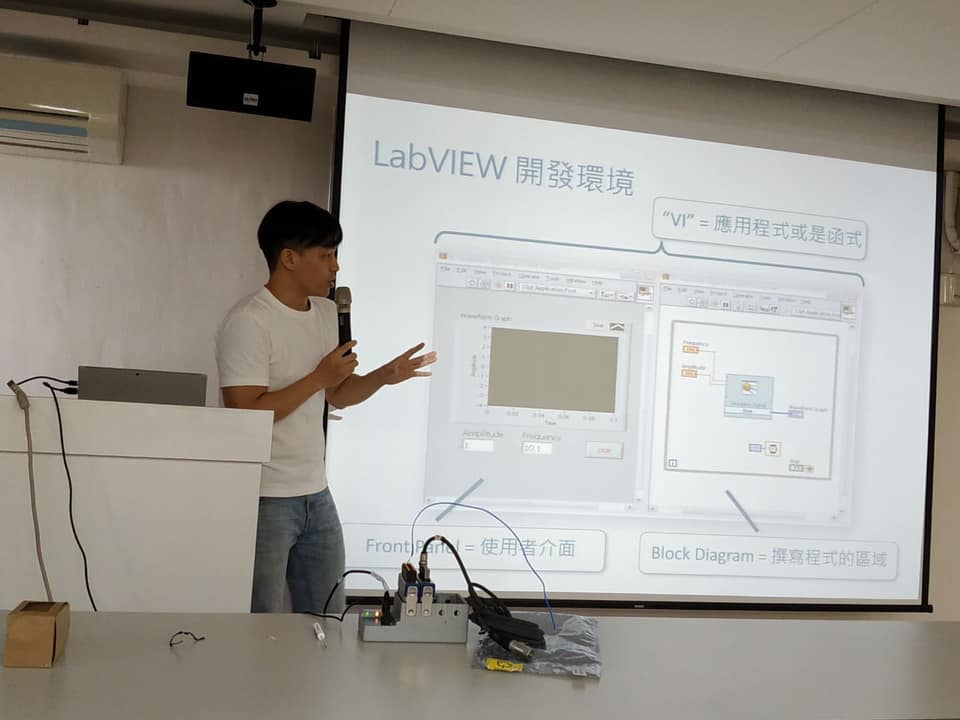 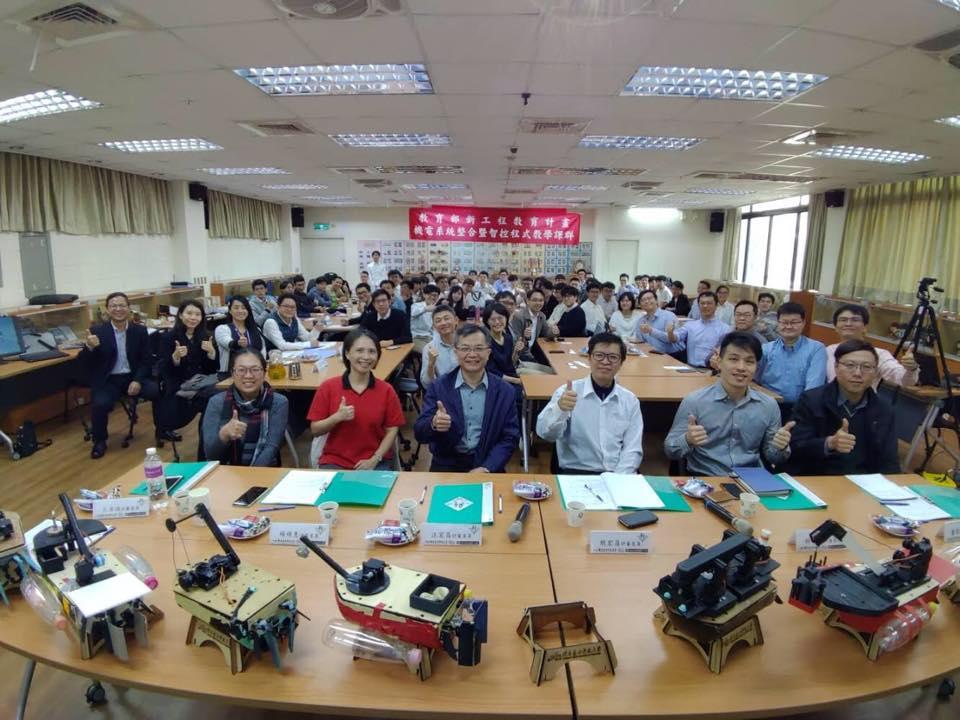 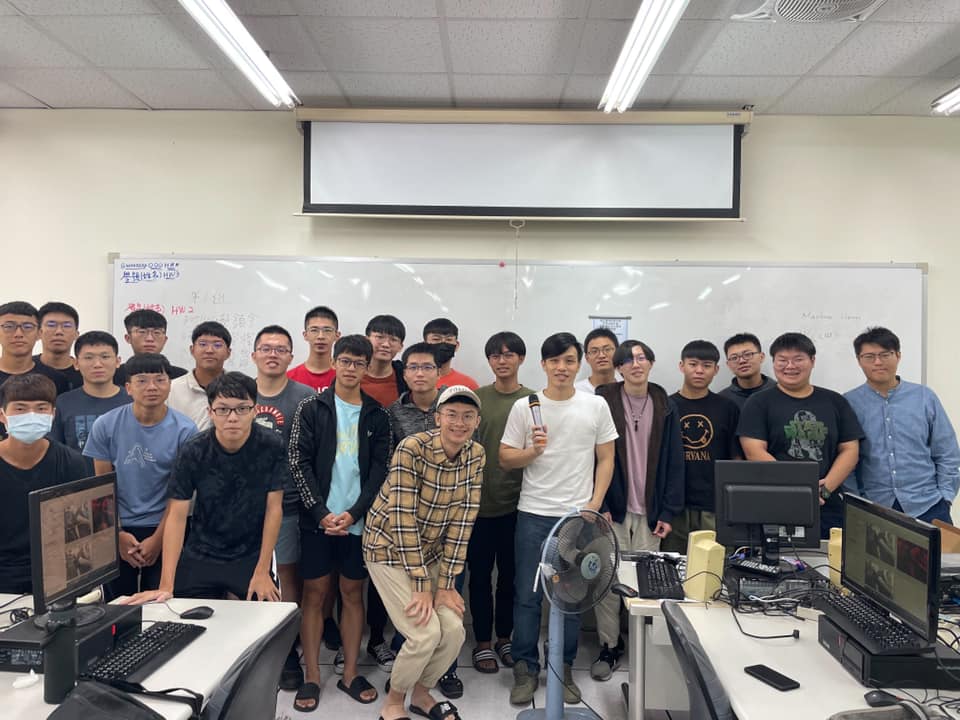 Controls
Mechatronics
From Core Concepts to System Design
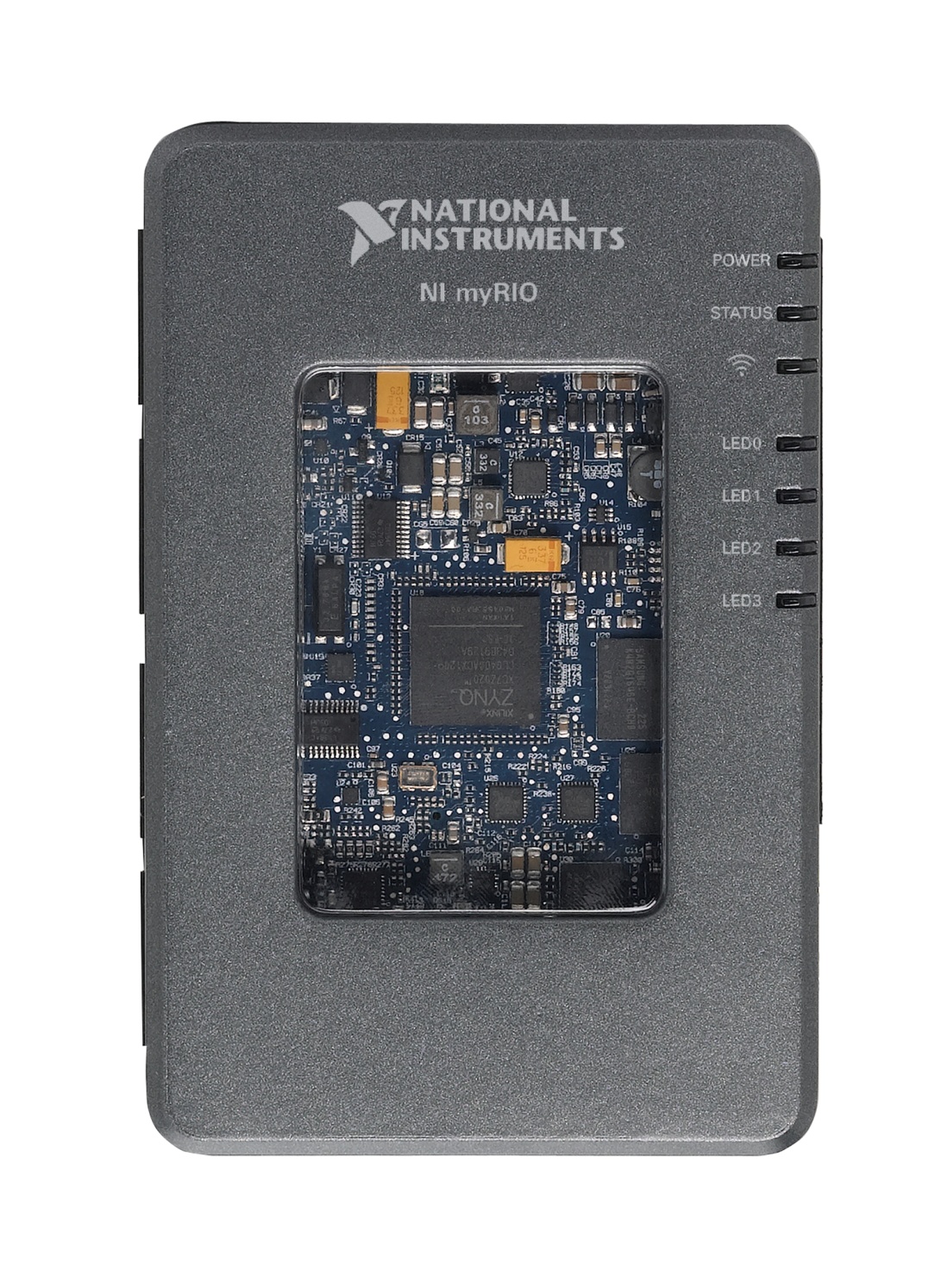 Final Year Design
Embedded Systems
Robotics
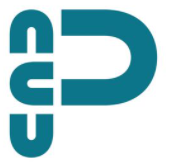 [Speaker Notes: 在中央大學物理系
我們投過NI產品LabVIEW和 myRIO來協助一些課程，課程名稱：實驗物理一/實驗物理二，各上下兩學期，這是物理系學生大一/大二必修課，學習基礎的物理相關實驗，專題實驗的研究方法及技術有使用NI產品 myRIO或USB-6210/6211資料擷取卡量測與嵌入式的應用
合作的教授有羅夢凡/羅健榮/陳俞融/陳培亮/郭家銘/陳永富/溫偉源等幾位老師除了我們提供技術支援之外，也協助了系上老師產品的採購與技術開發
我們也會在每學期針對這些產品給助教們教育訓練我們也在校園定期舉辦LabVIEW的教育訓練，並且和原廠辦理LabVIEW證照的考試]
Discussion / Feedback
Discussion / Feedback